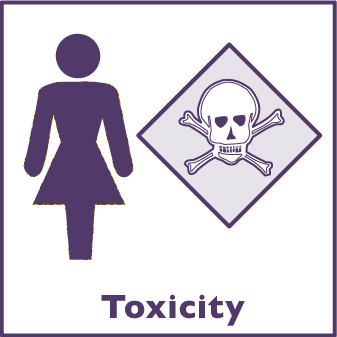 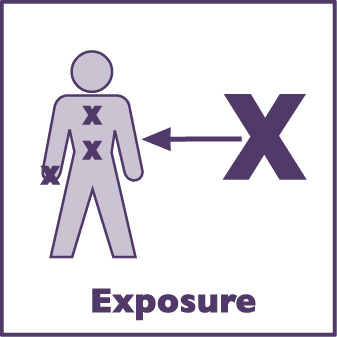 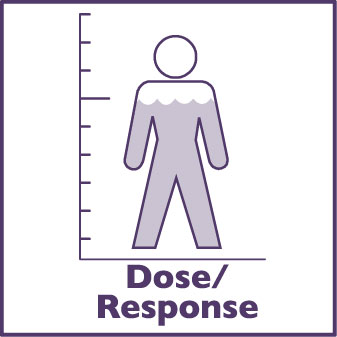 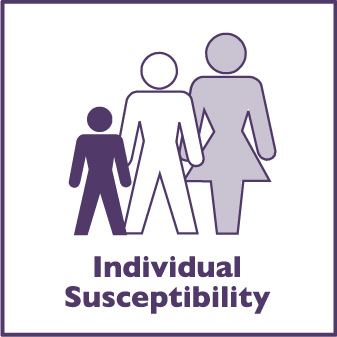 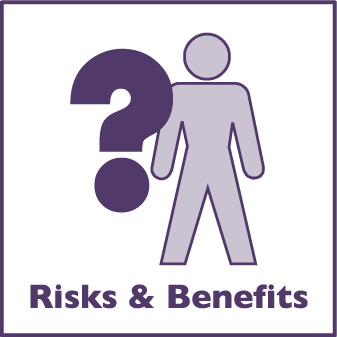 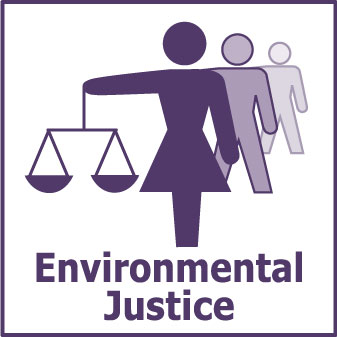 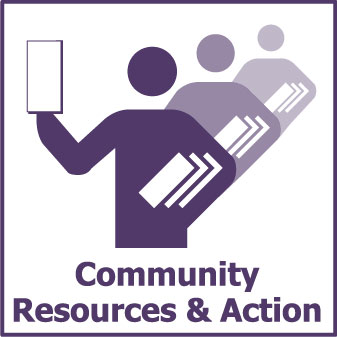 The 7 Core Concepts
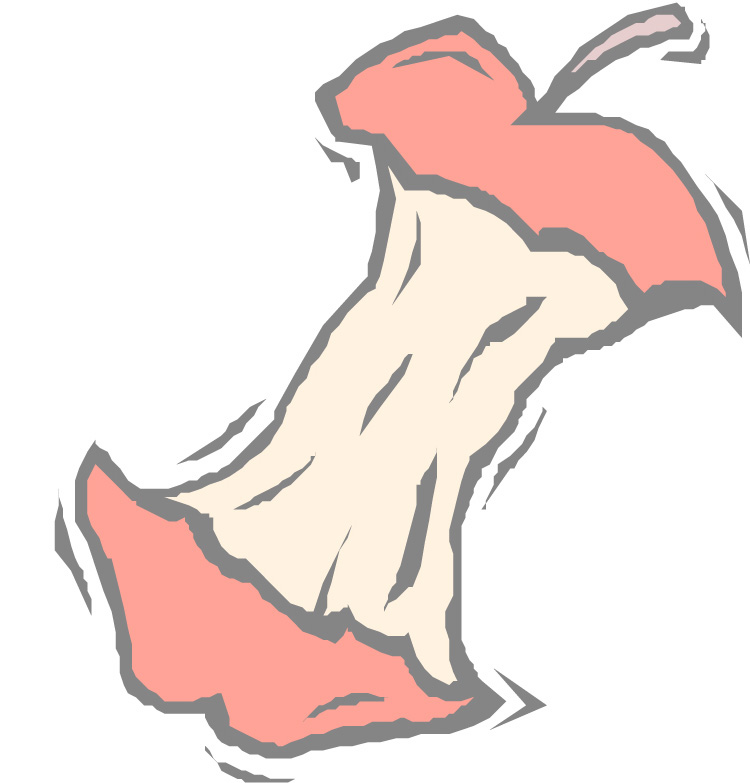 1
[Speaker Notes: Procedure: This slide introduces the seven core concepts of EH. CLICK ONCE to make the first four icons appear, then CLICK AGAIN to make the remaining three appear. The remainder of the presentation will go through each of these concepts in more detail.

Relevant Text from Student Reading:
“To understand the field of environmental health, you need to understand seven core concepts: Toxicity, Exposure, Dose/Response, Individual Susceptibility, Risks & Benefits, Environmental Justice, and Community Resources & Action.”]
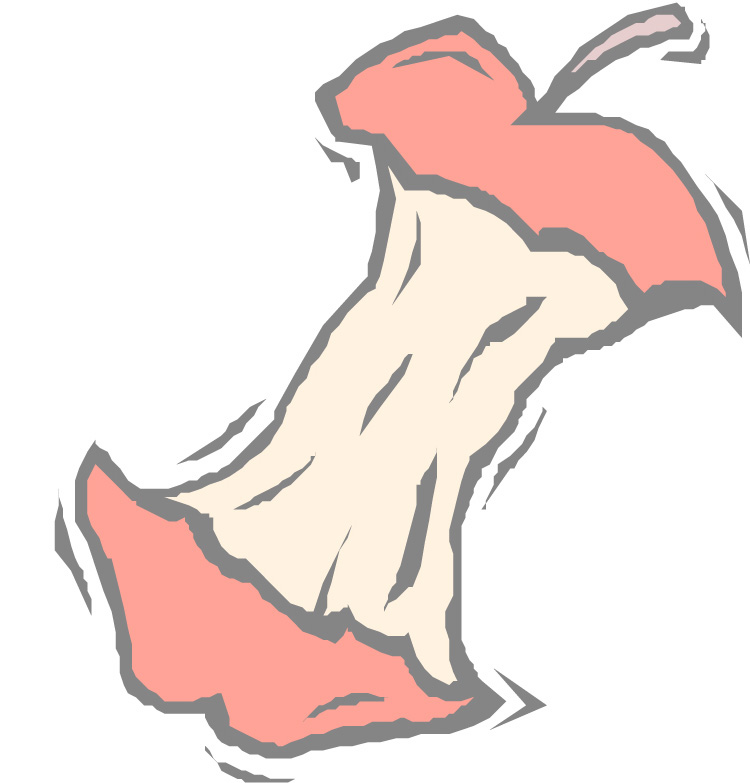 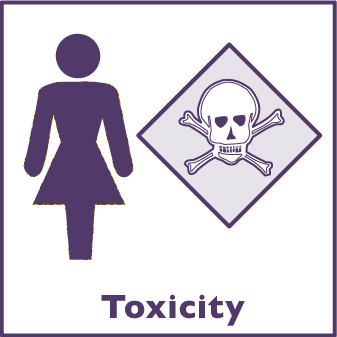 2
[Speaker Notes: Procedure: Transition slide to introduce next section.]
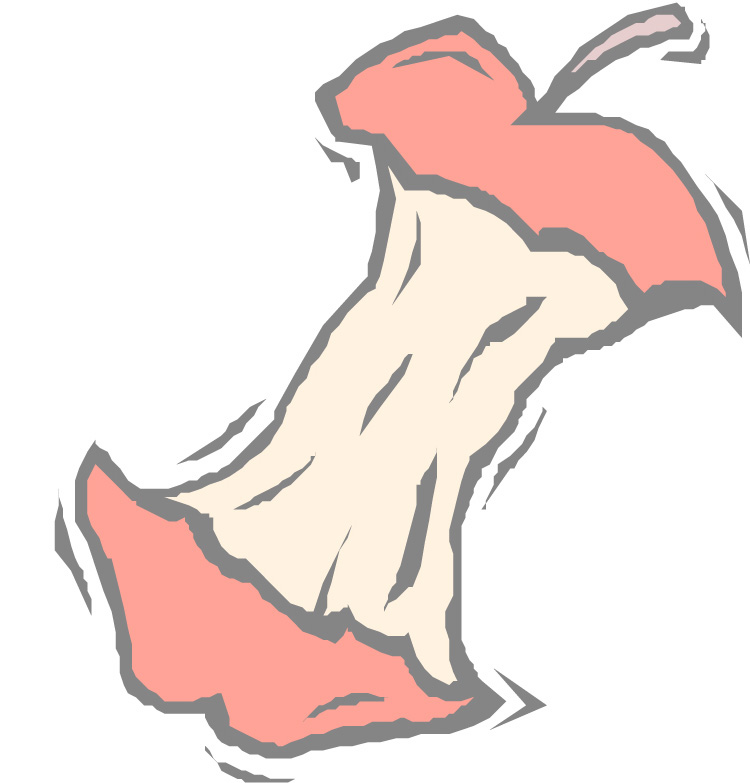 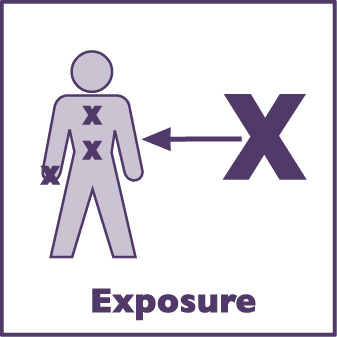 3
[Speaker Notes: Procedure: Transition slide to introduce next section.]
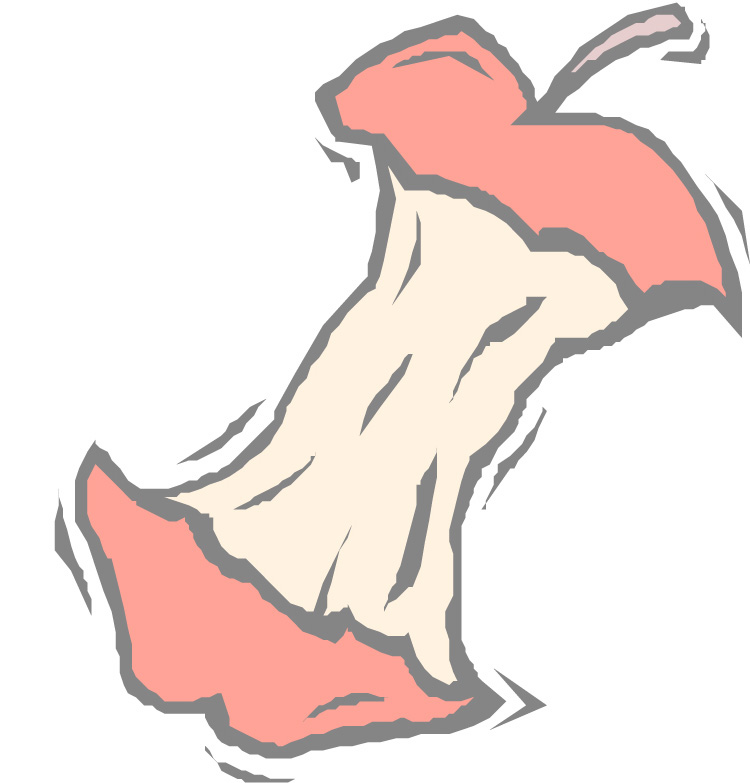 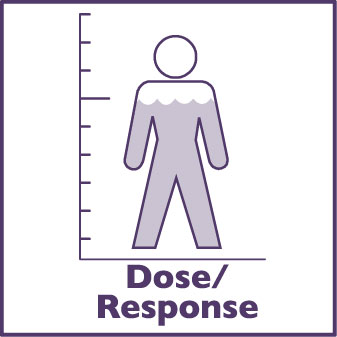 4
[Speaker Notes: Procedure: Transition slide to introduce next section.]
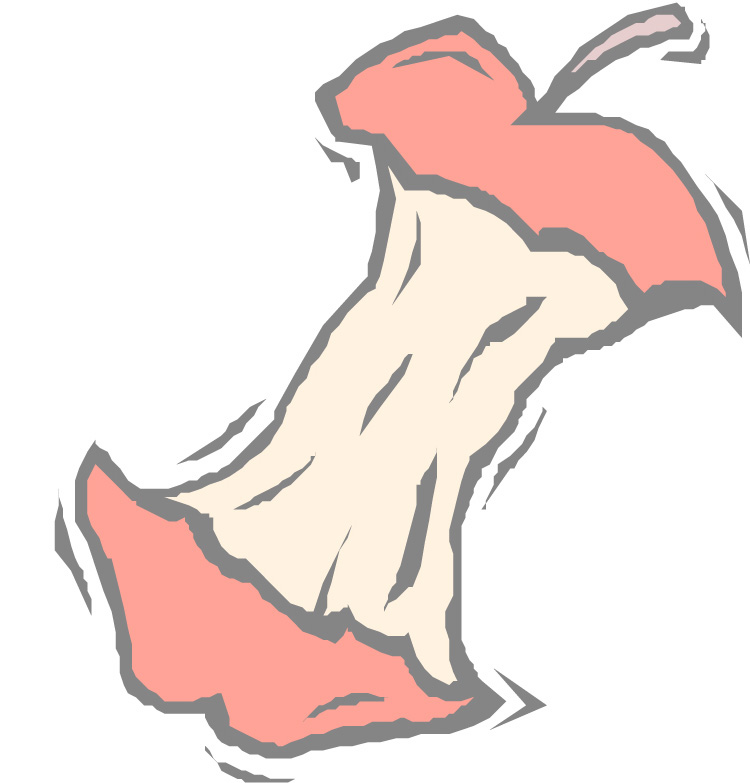 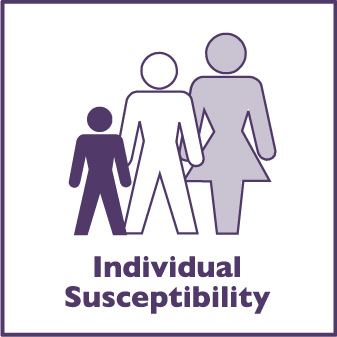 5
[Speaker Notes: Procedure: Transition slide to introduce next section.]
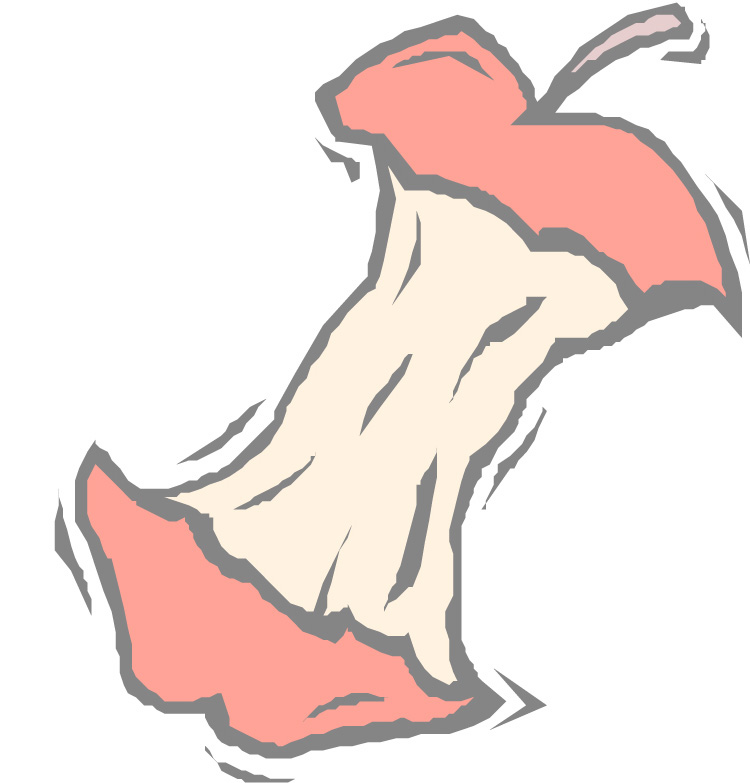 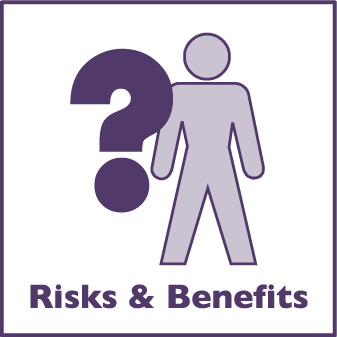 6
[Speaker Notes: Procedure: Transition slide to introduce next section.]
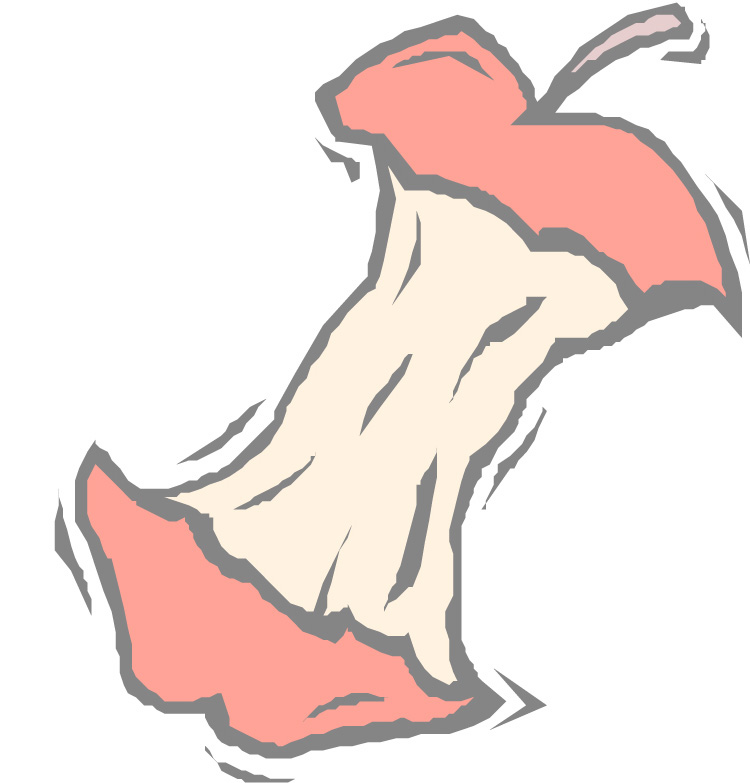 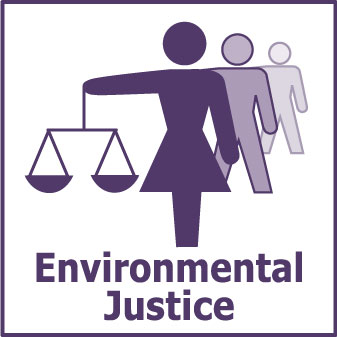 7
[Speaker Notes: Procedure: Transition slide to introduce next section.]
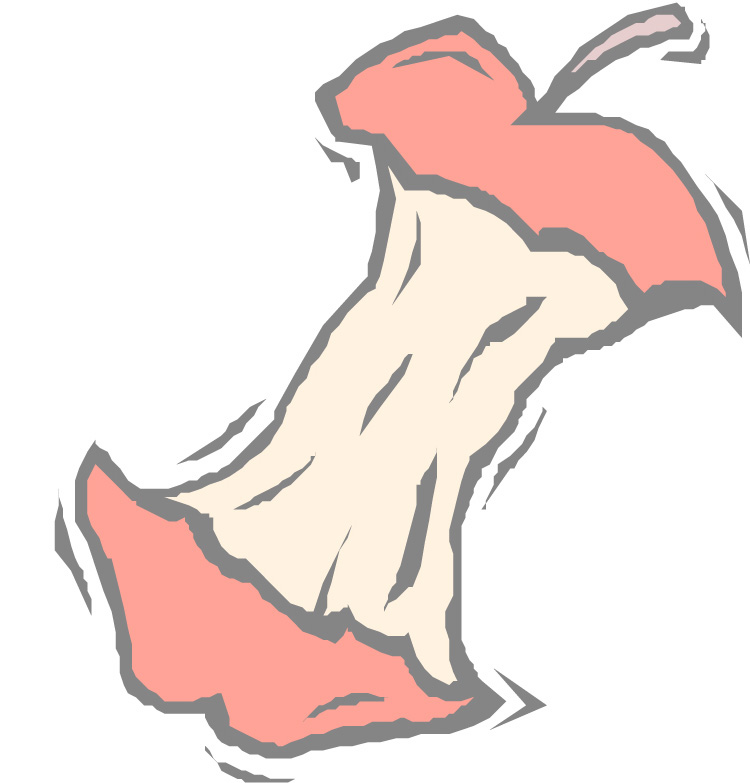 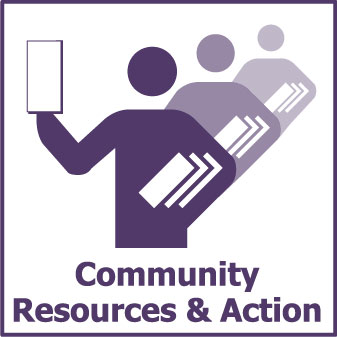 8
[Speaker Notes: Procedure: Transition slide to introduce next section.]